MY  HOUSEHOLD DUTIES
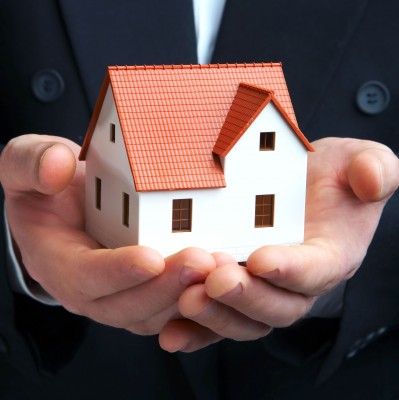 Made by Valery Kalmykov,               the pupil of the 6a form
I hate shopping. I can never choose what really I want. But everybody in our family has some household duties. So do I.
I HAVE TO BUY FOOD.
THERE ARE MANY SHOPS IN OUR STREET.
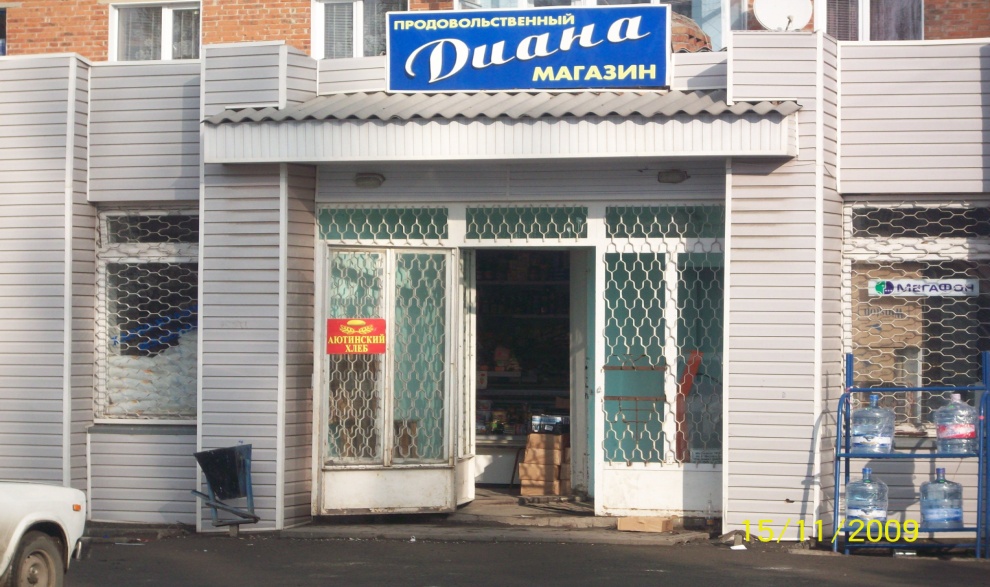 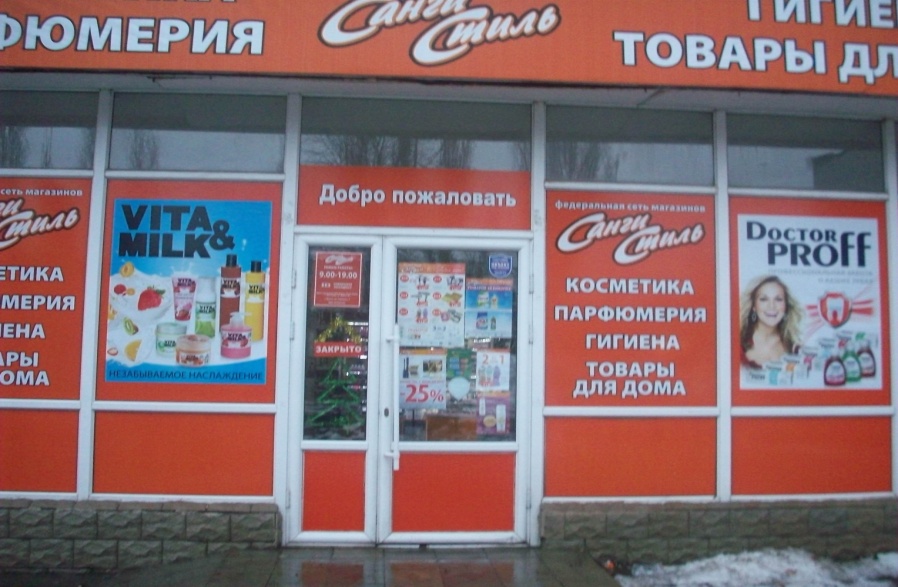 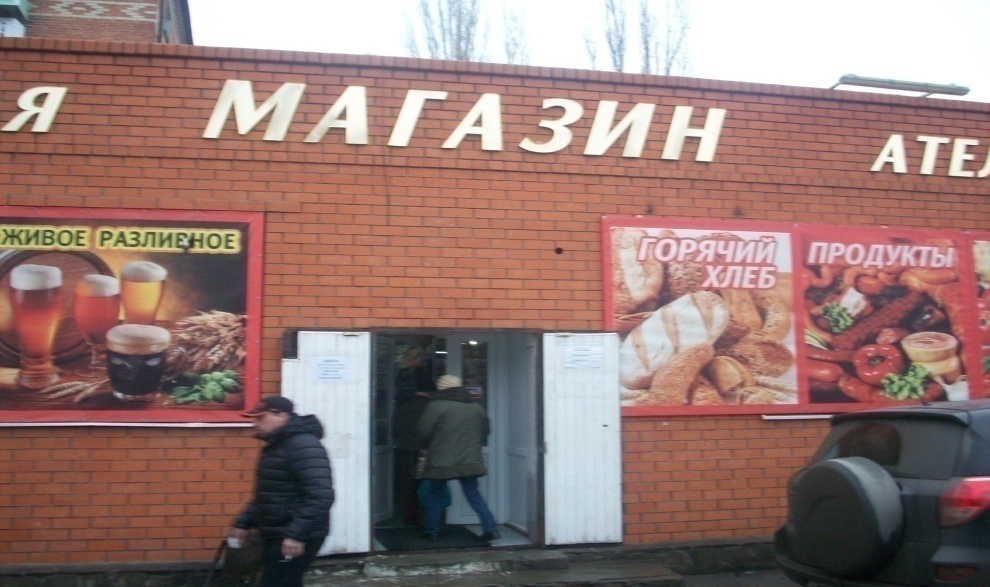 I LIKE TO BUY FOOD IN THE SHOP   “MAGNIT”. IT IS THE LARGEST ONE.
THERE ARE MANY DEPARTMENTS IN THIS SHOP:
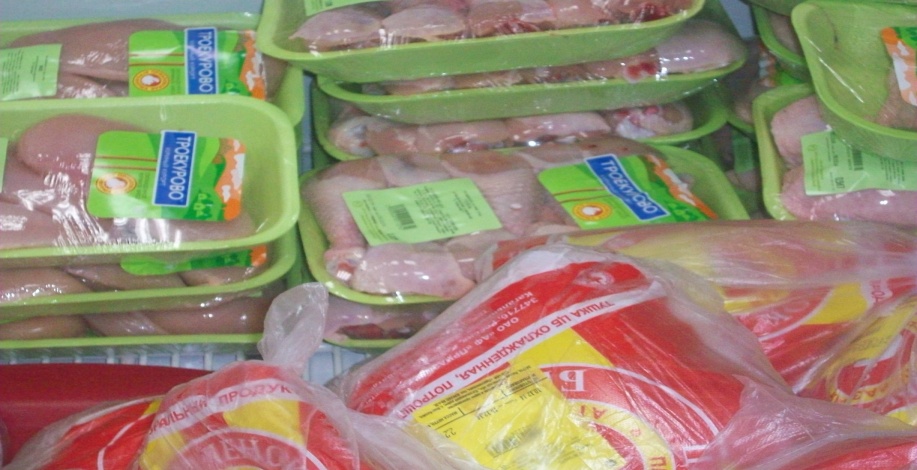 Greengrocer’s
Butcher’s
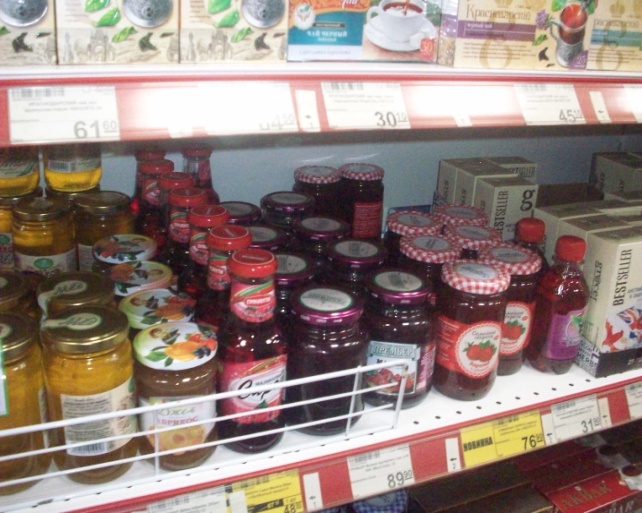 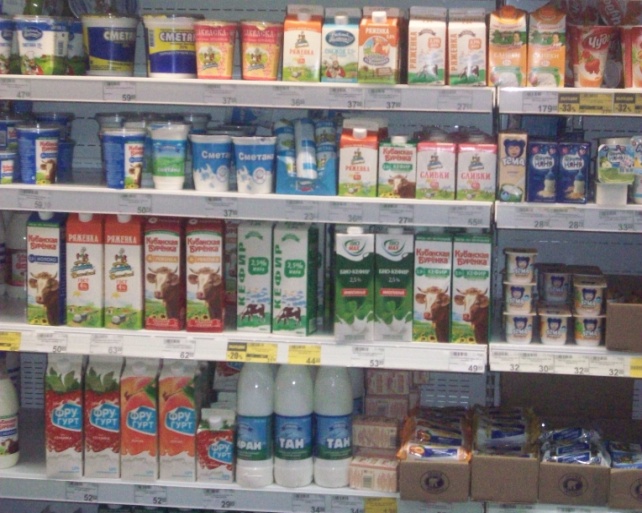 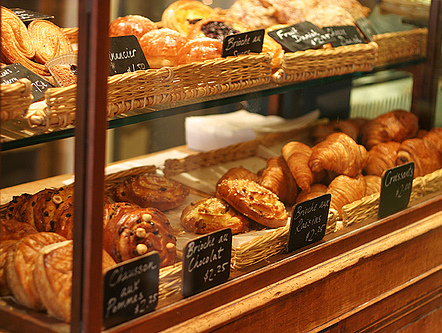 Grocer’s
Dairy
Baker’s
I buy milk  at the milk and  butter department .
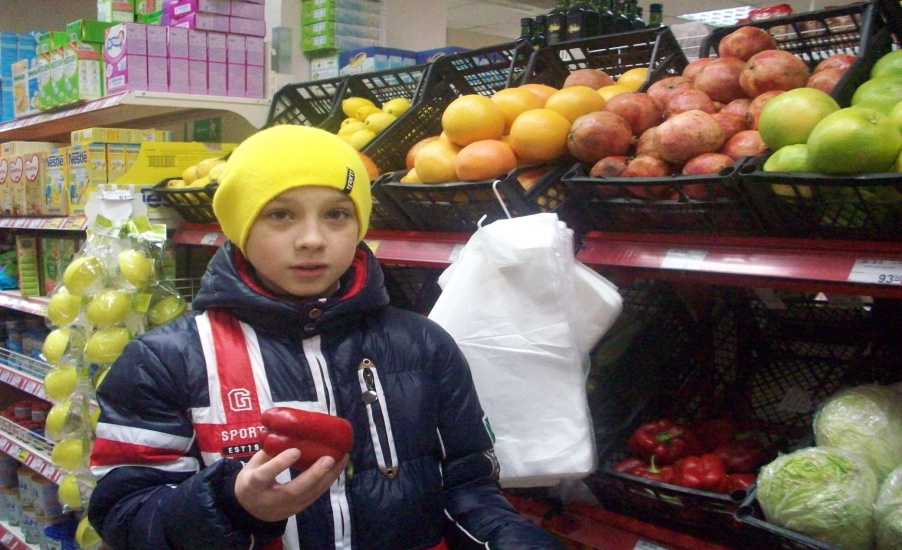 Then I go to the greengrocer’s and buy some apples, lemons or tomatoes.
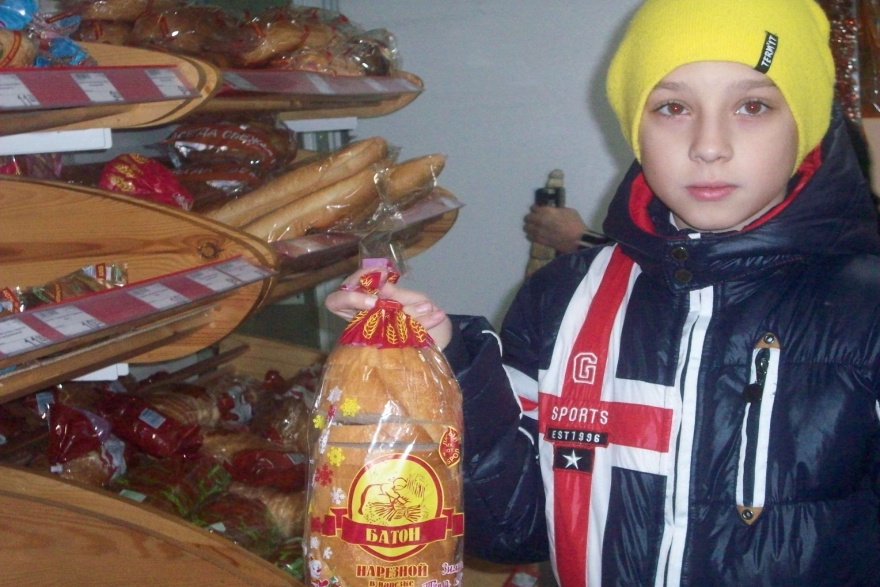 Bread and rolls are always fresh in the baker’s.
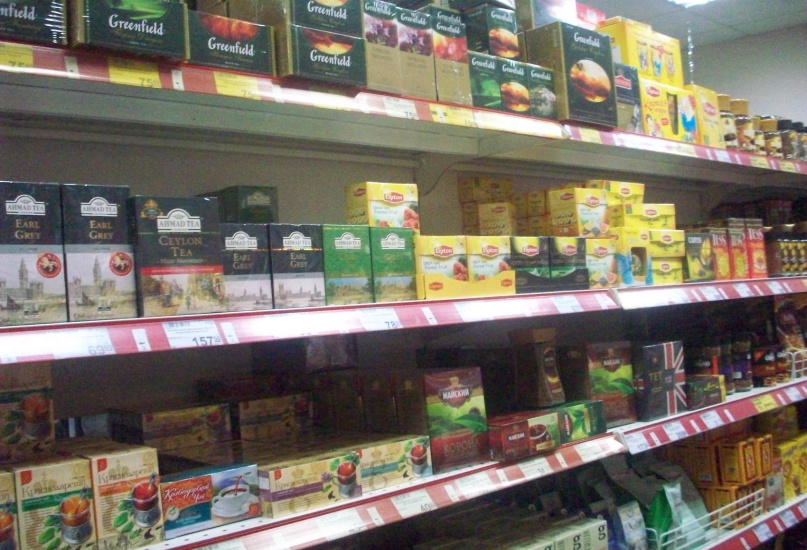 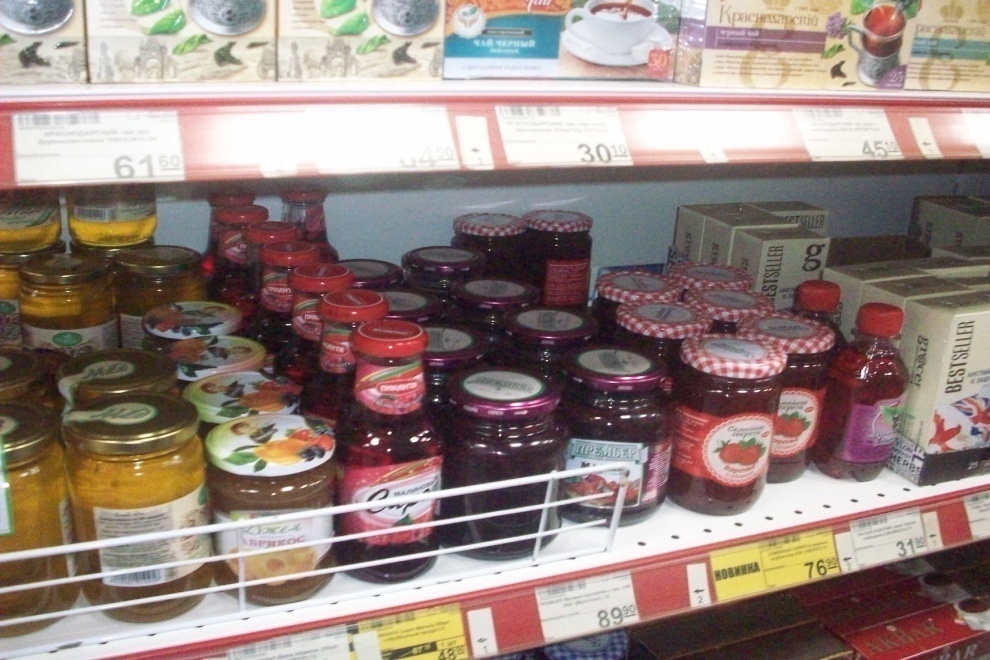 Sometimes I buy sweets or                             a bar of chocolate
Now I know how much is everything.
I always help my mother.